JORDÁN Y PROVIDENCIA
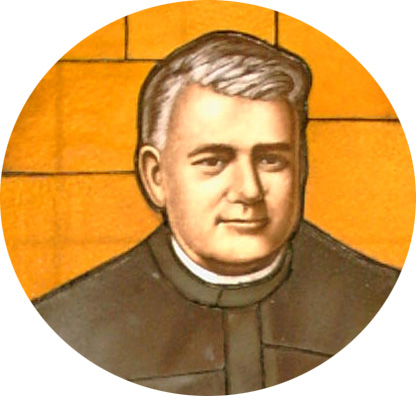 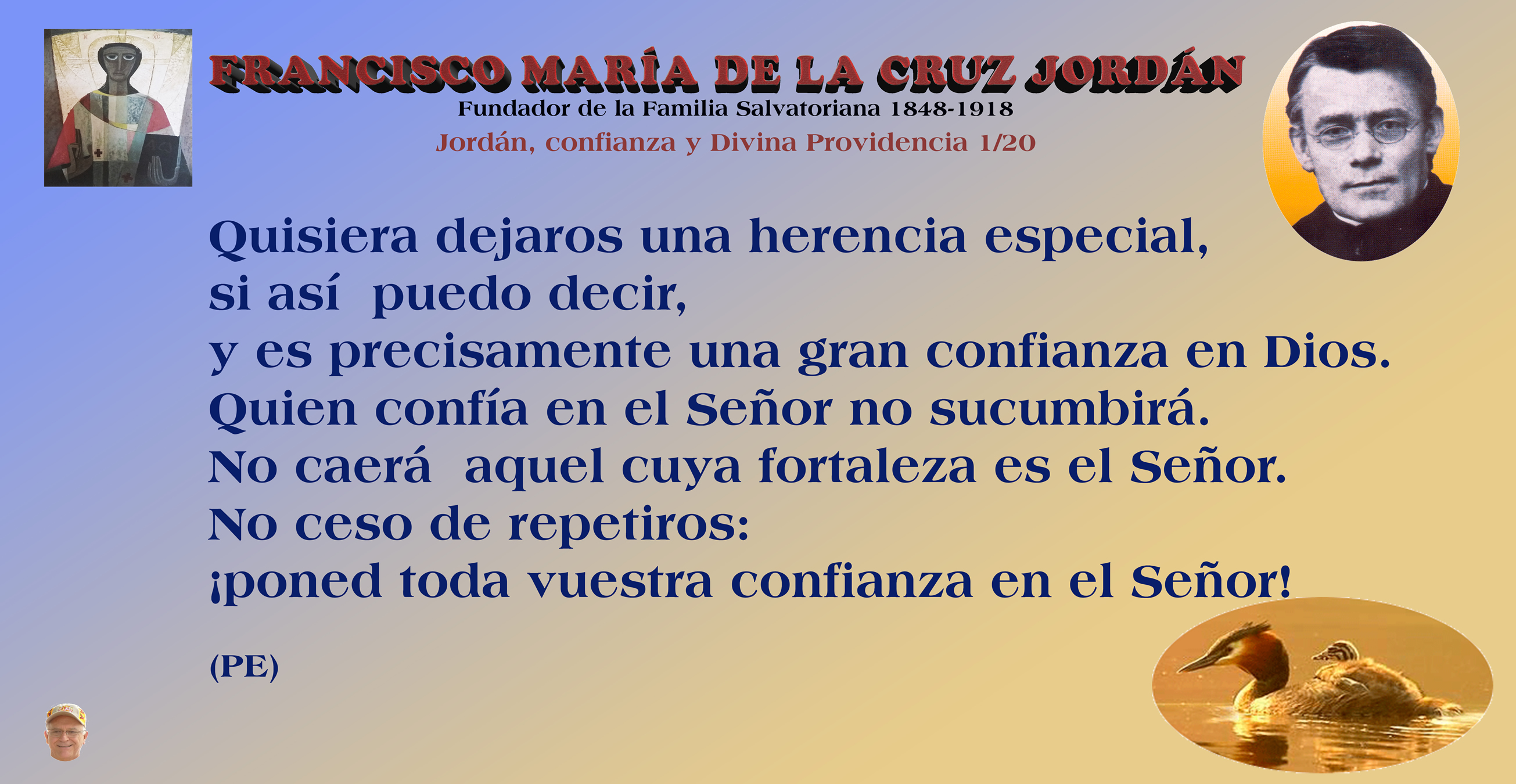 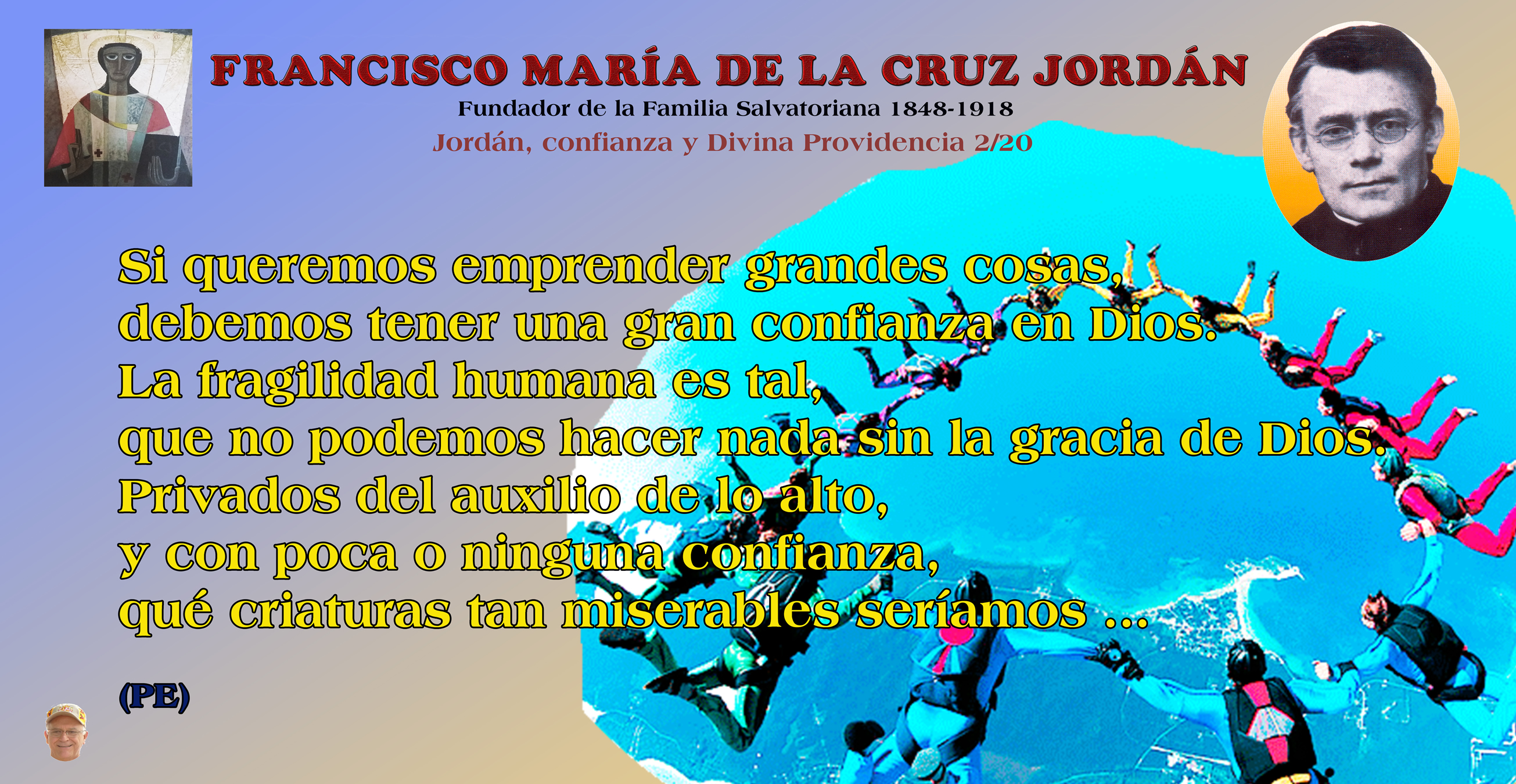 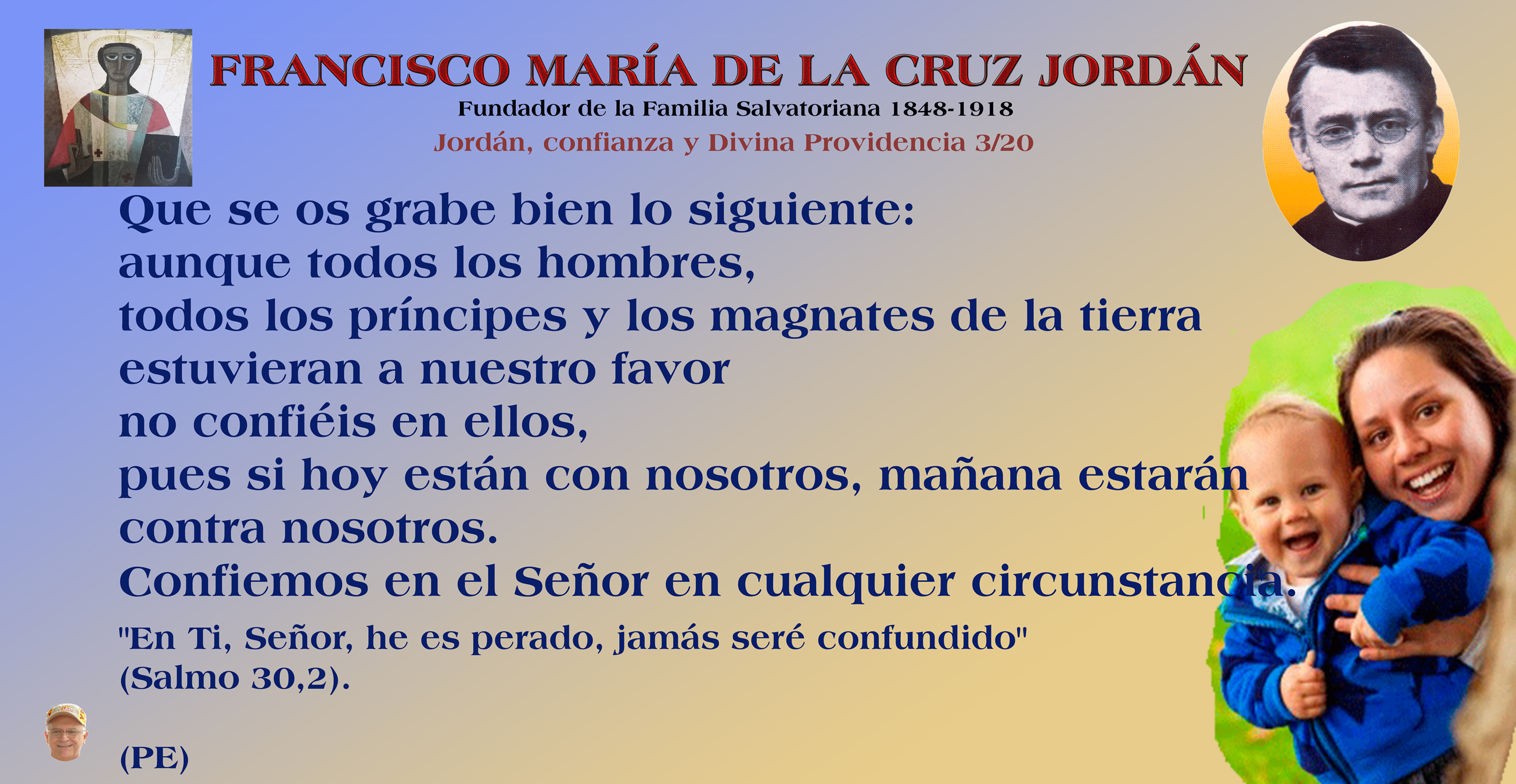 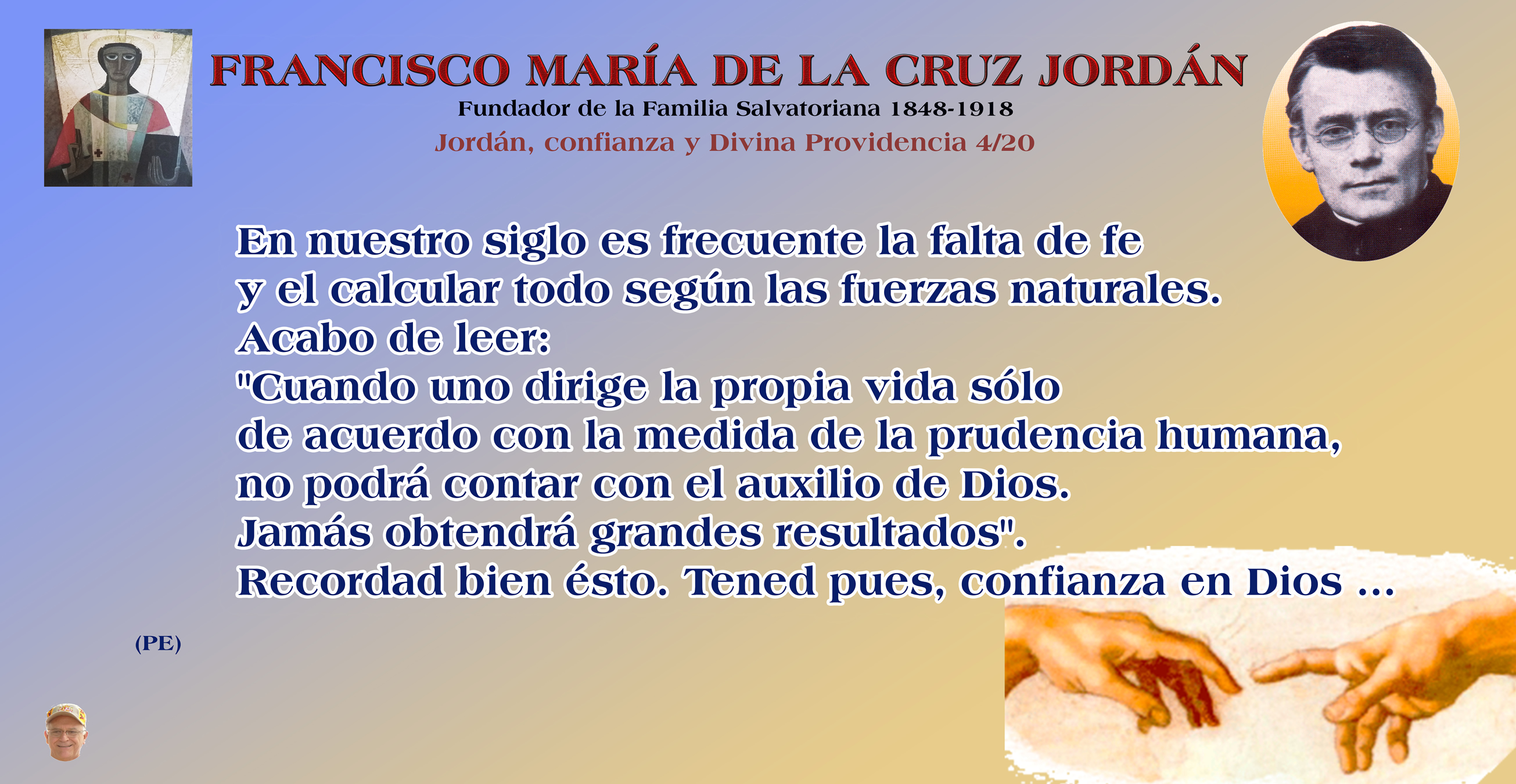 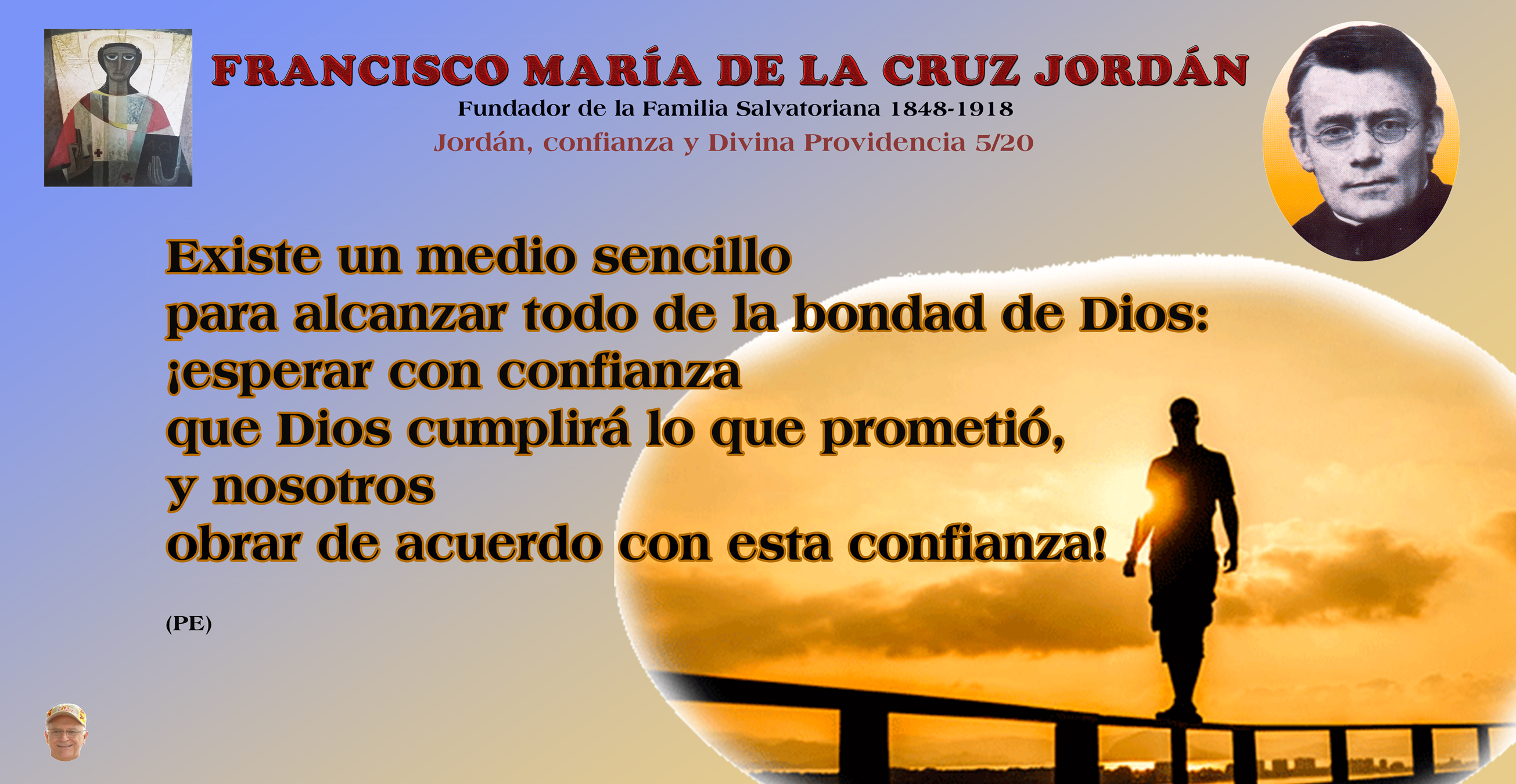 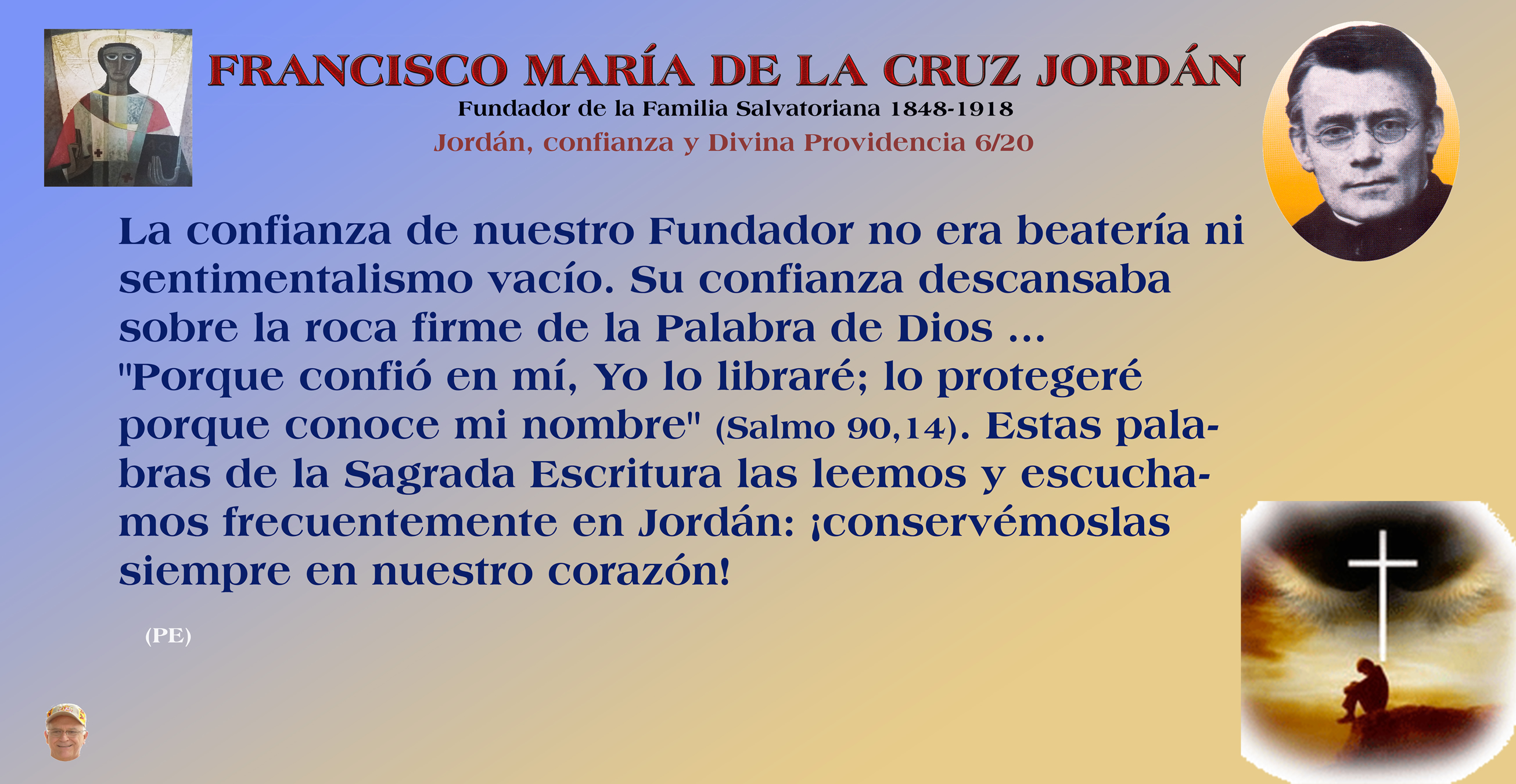 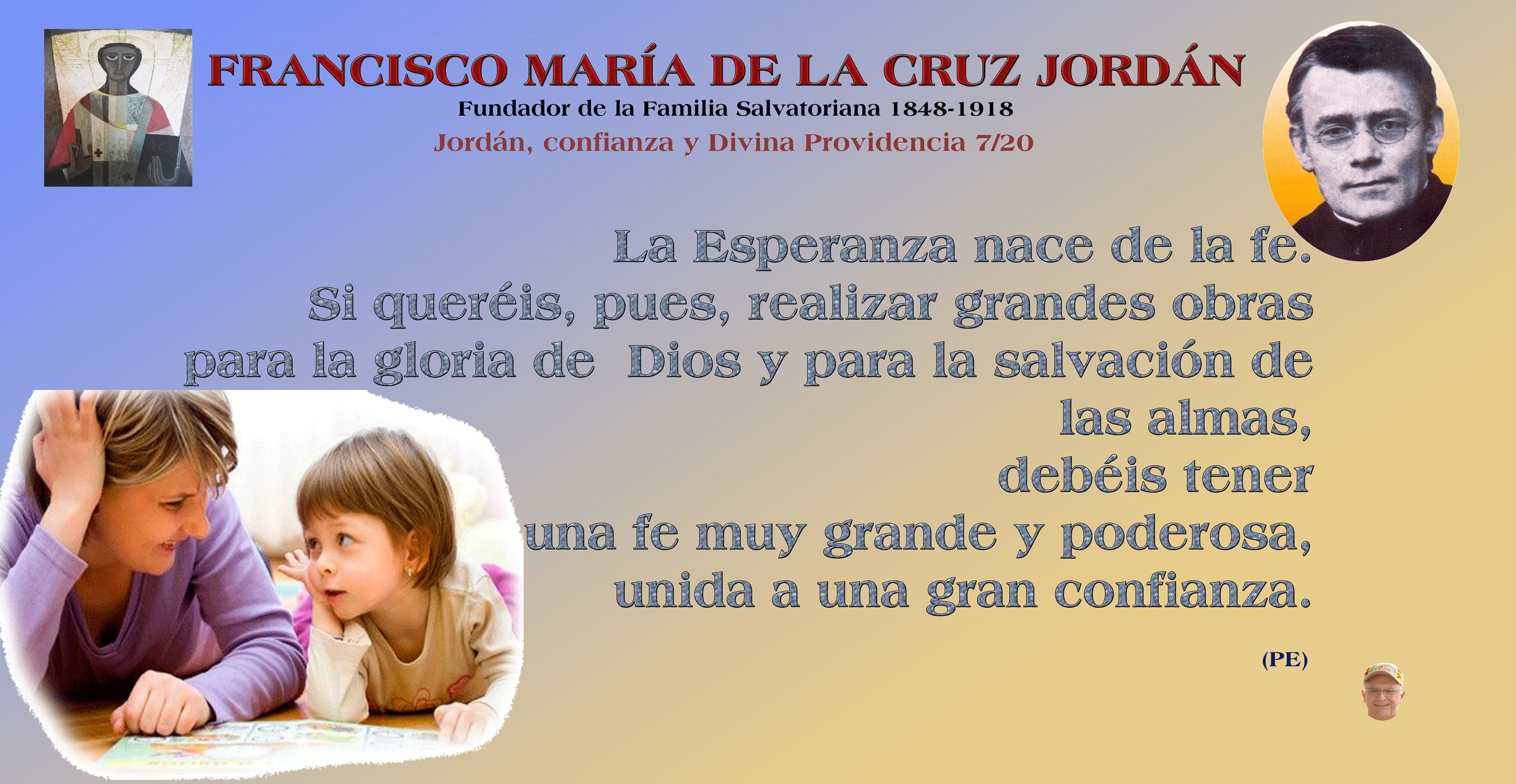 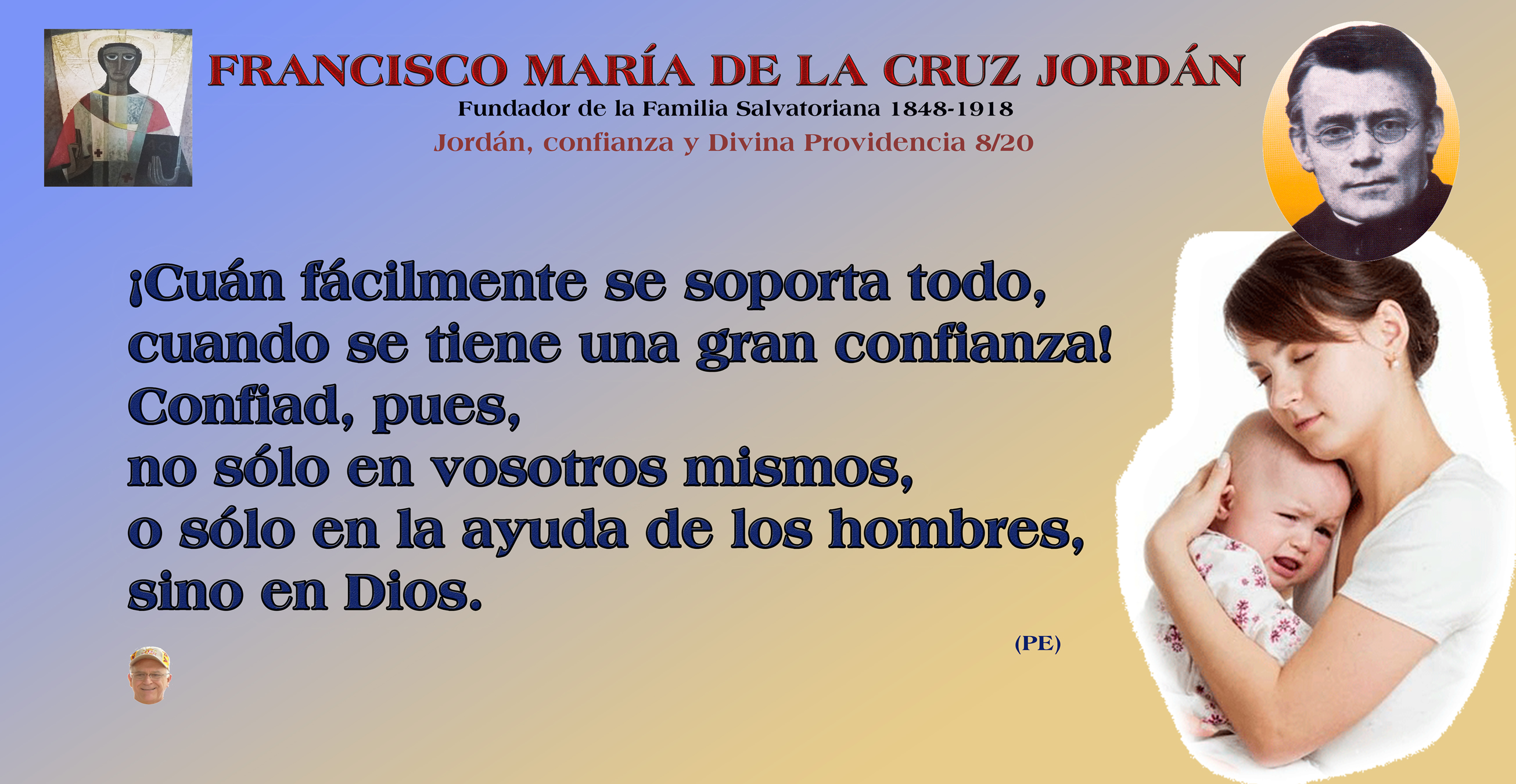 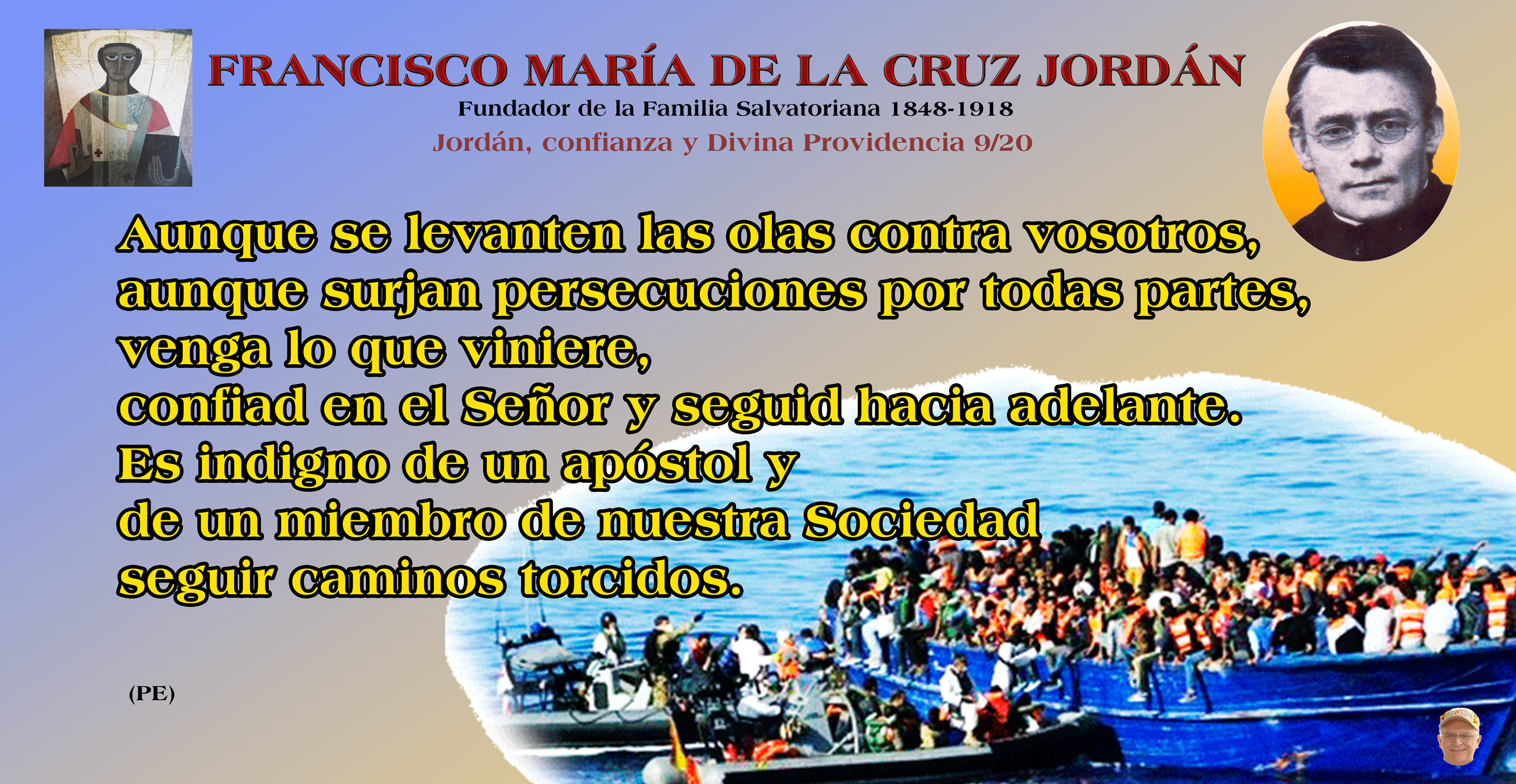 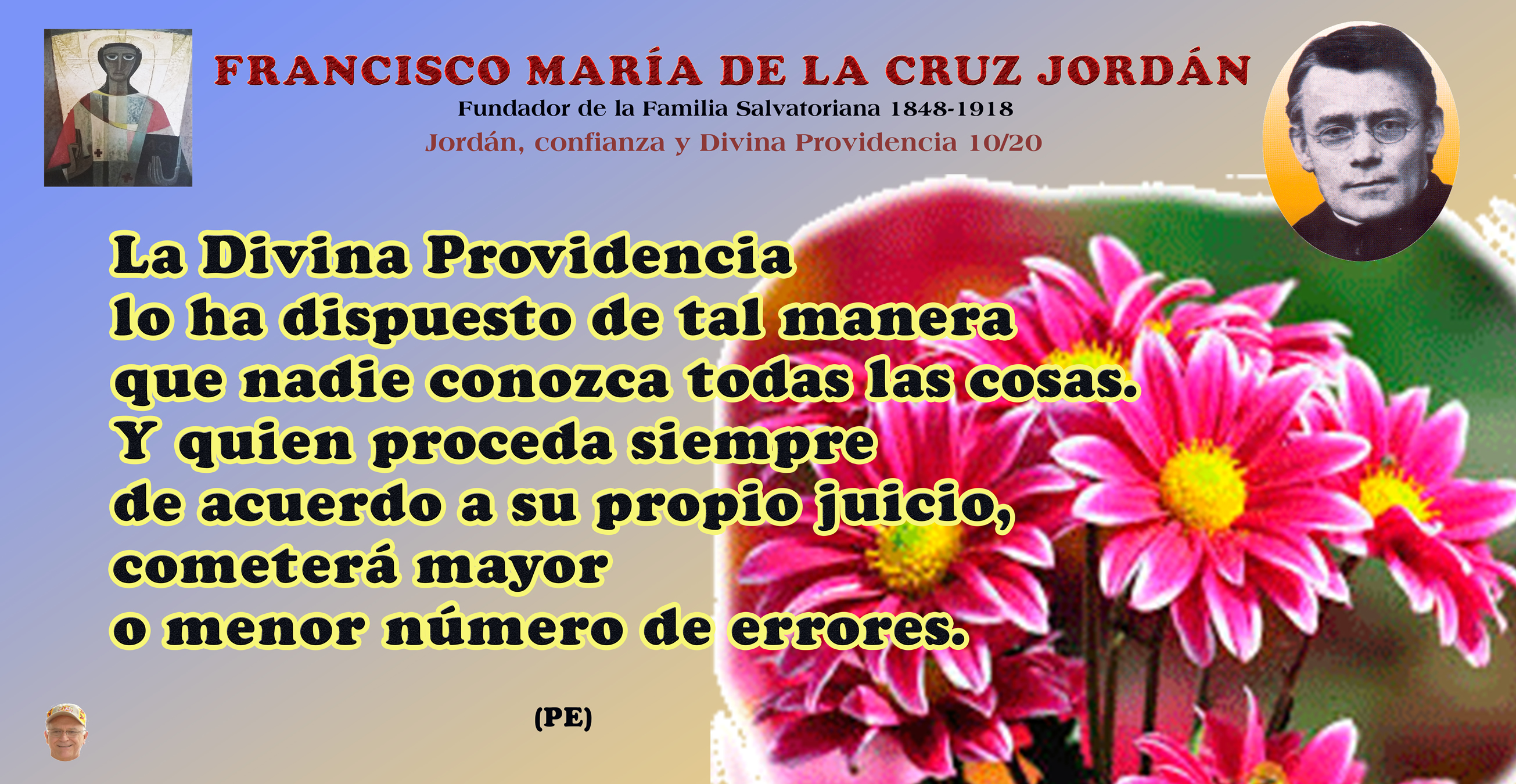 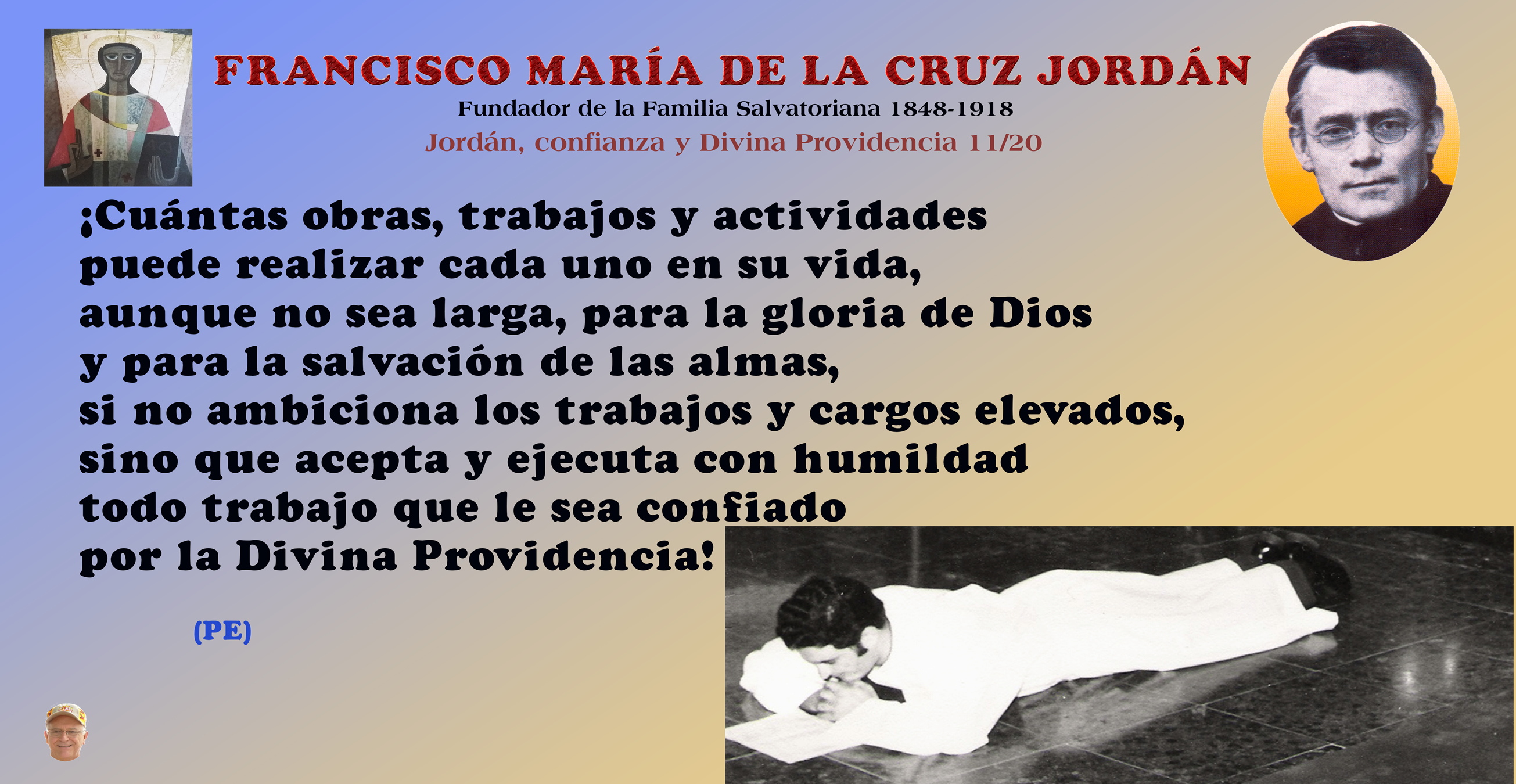 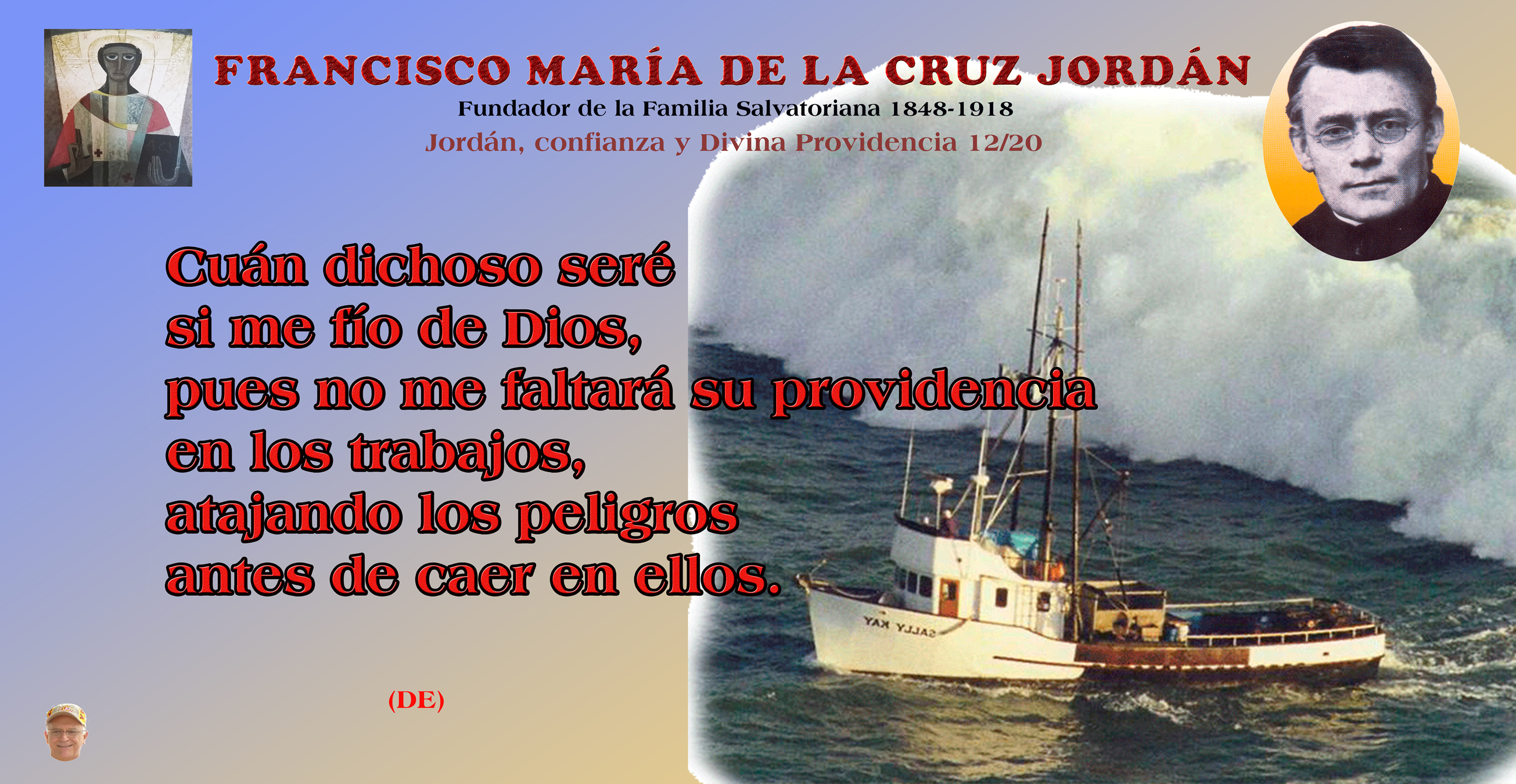 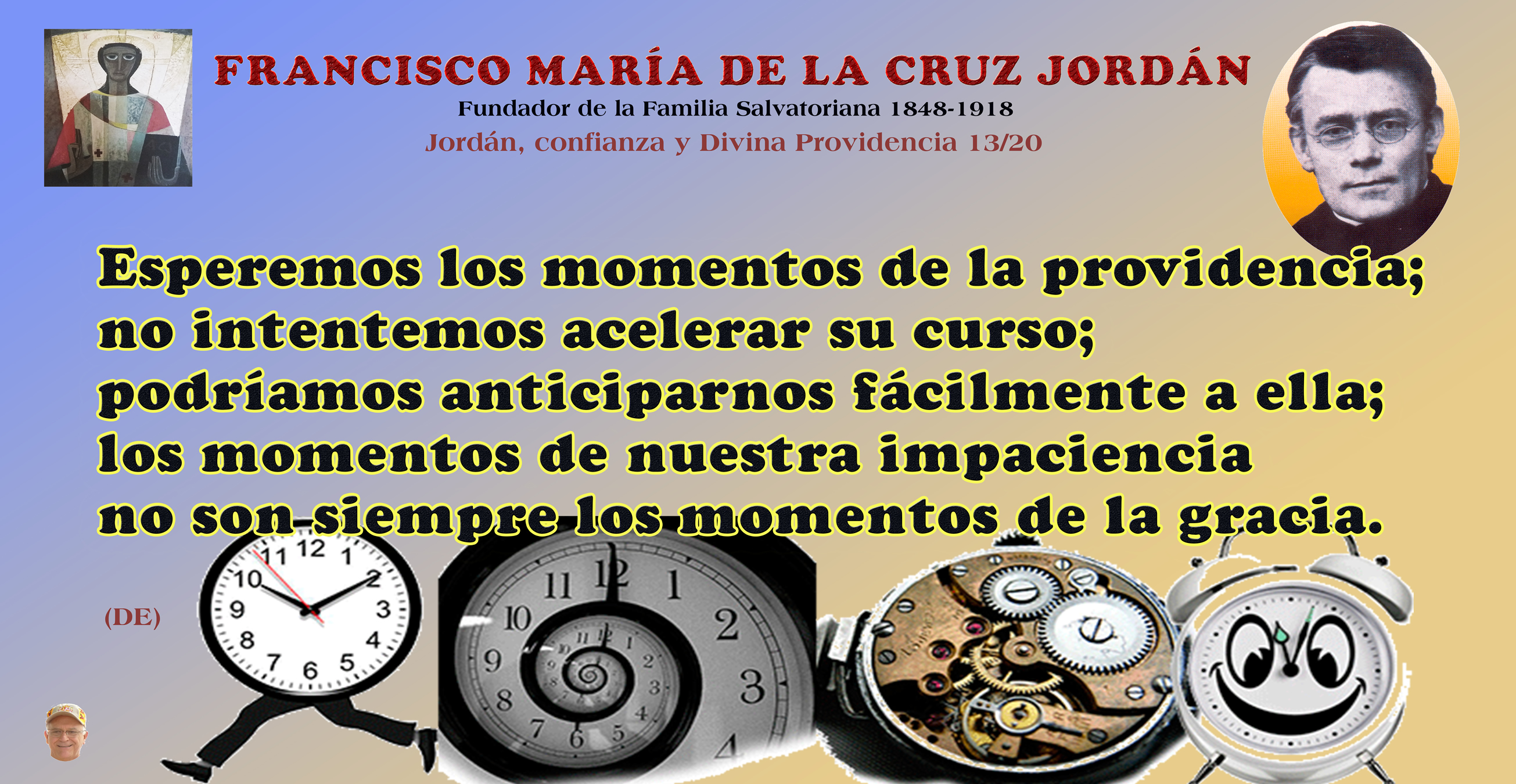 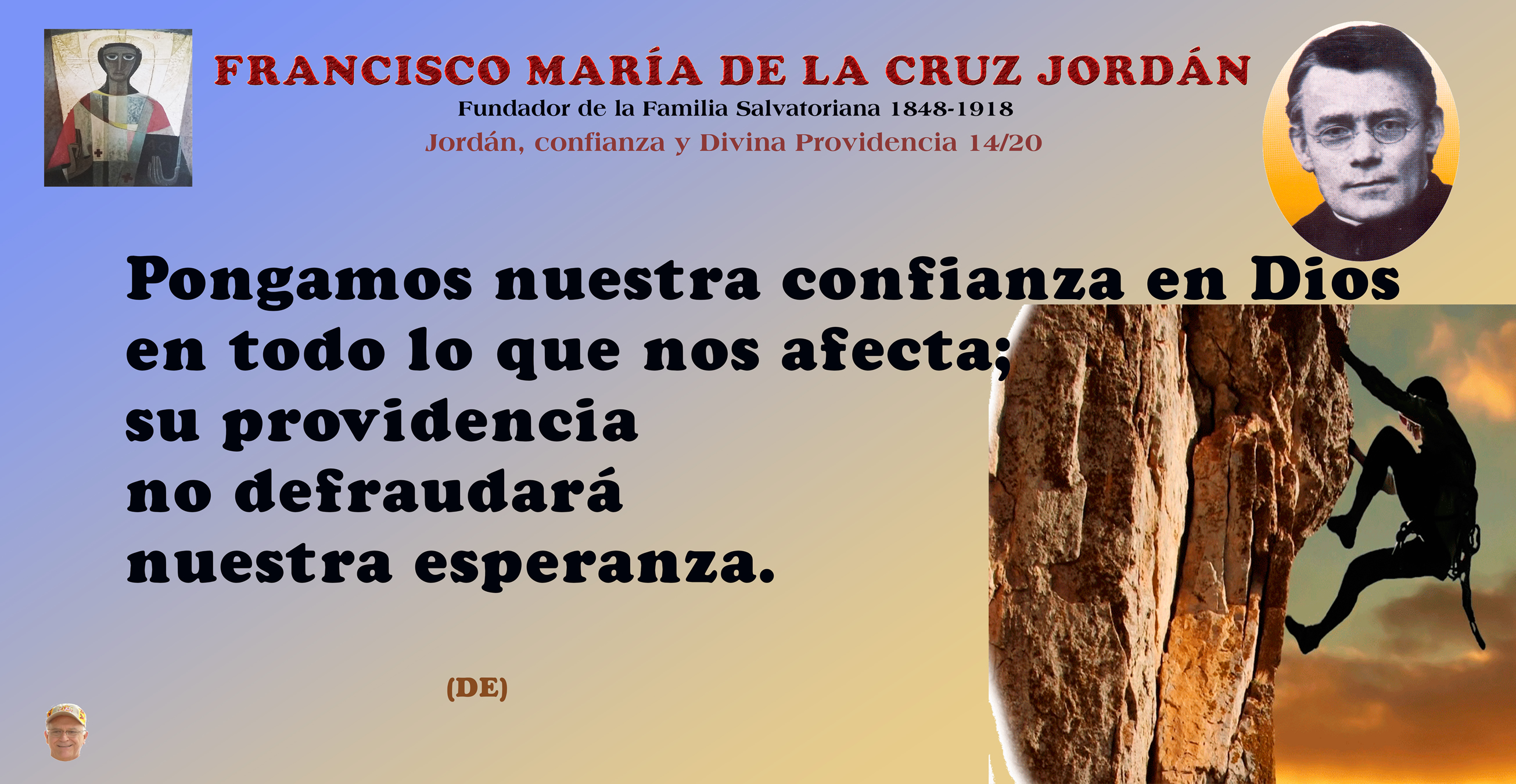 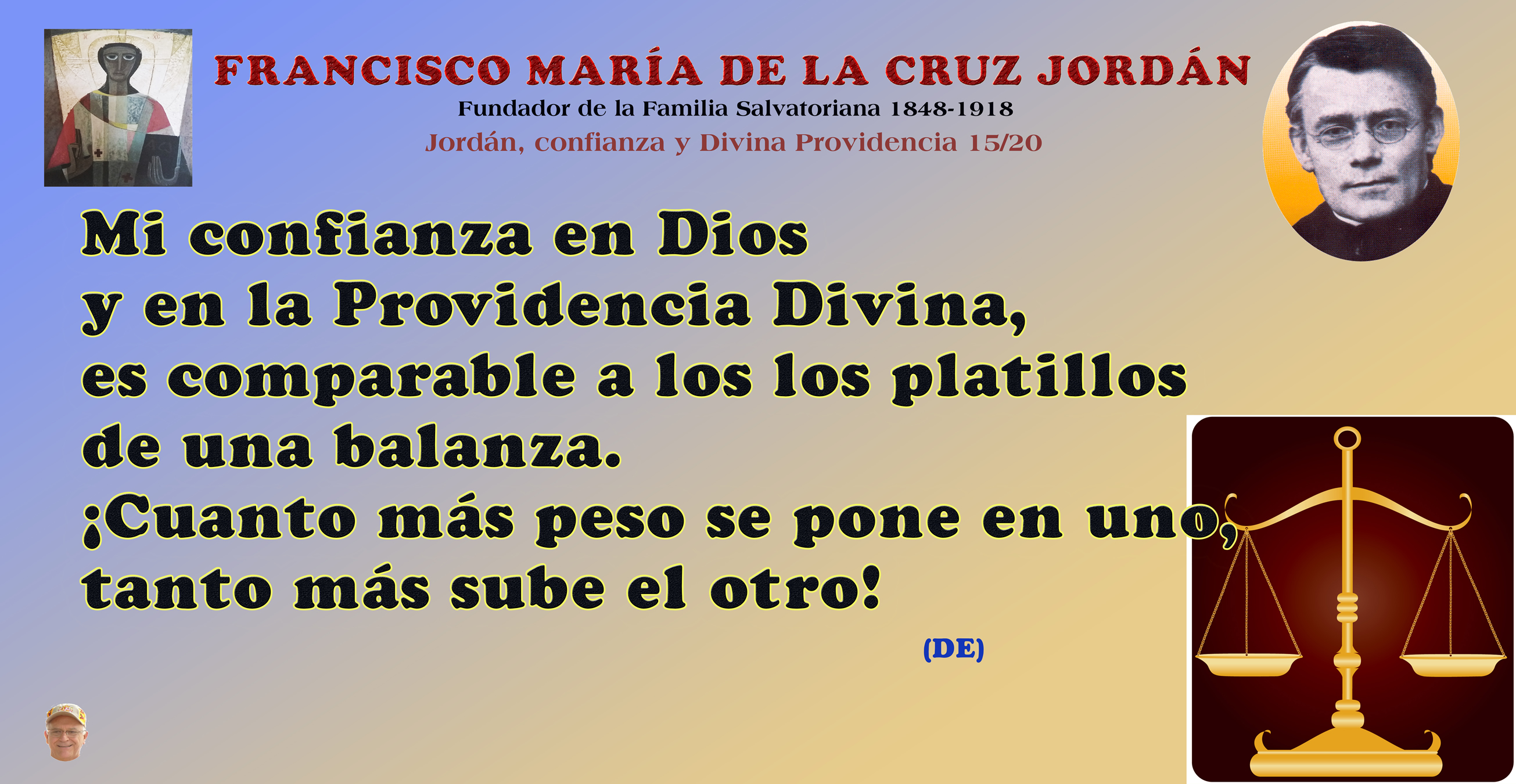 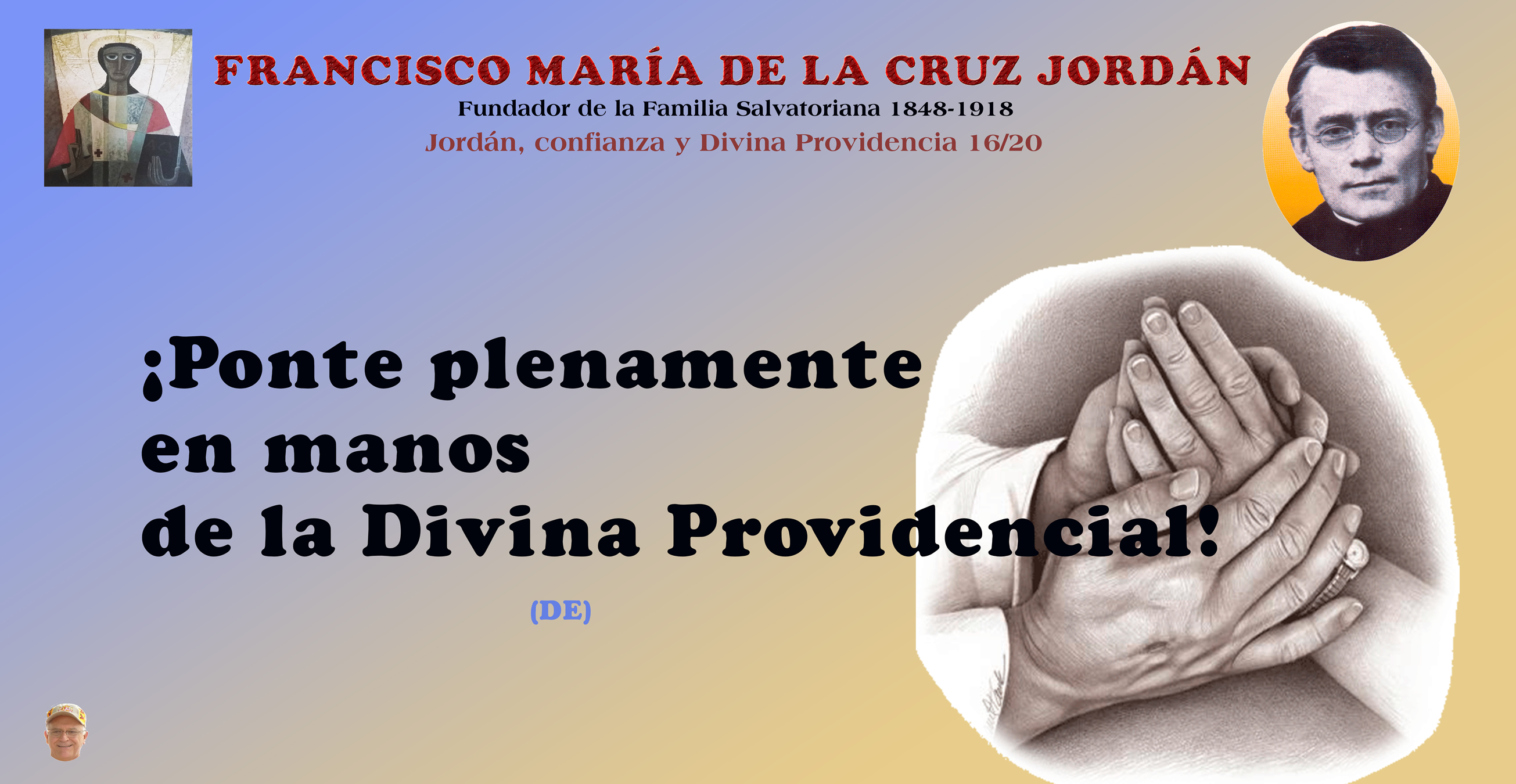 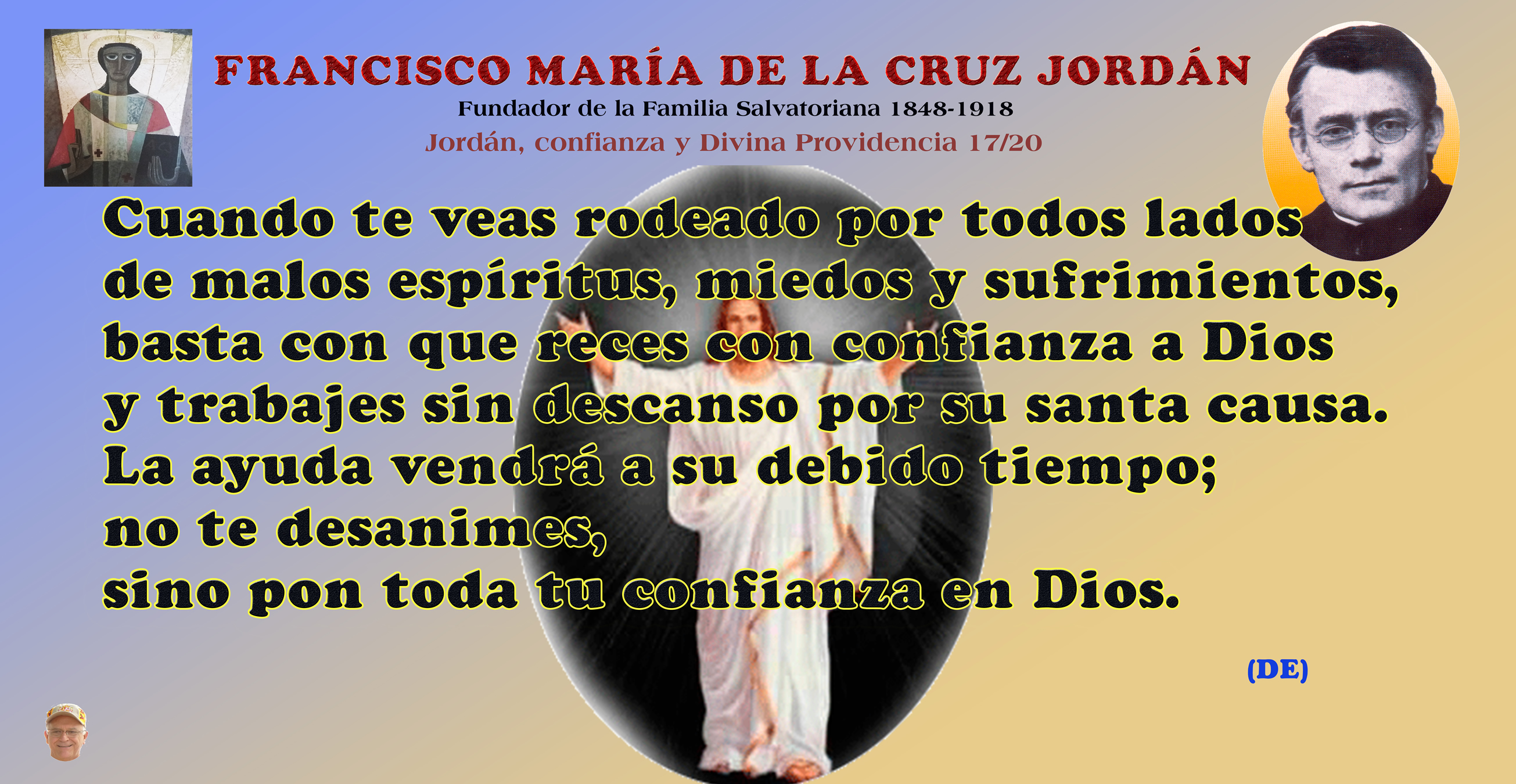 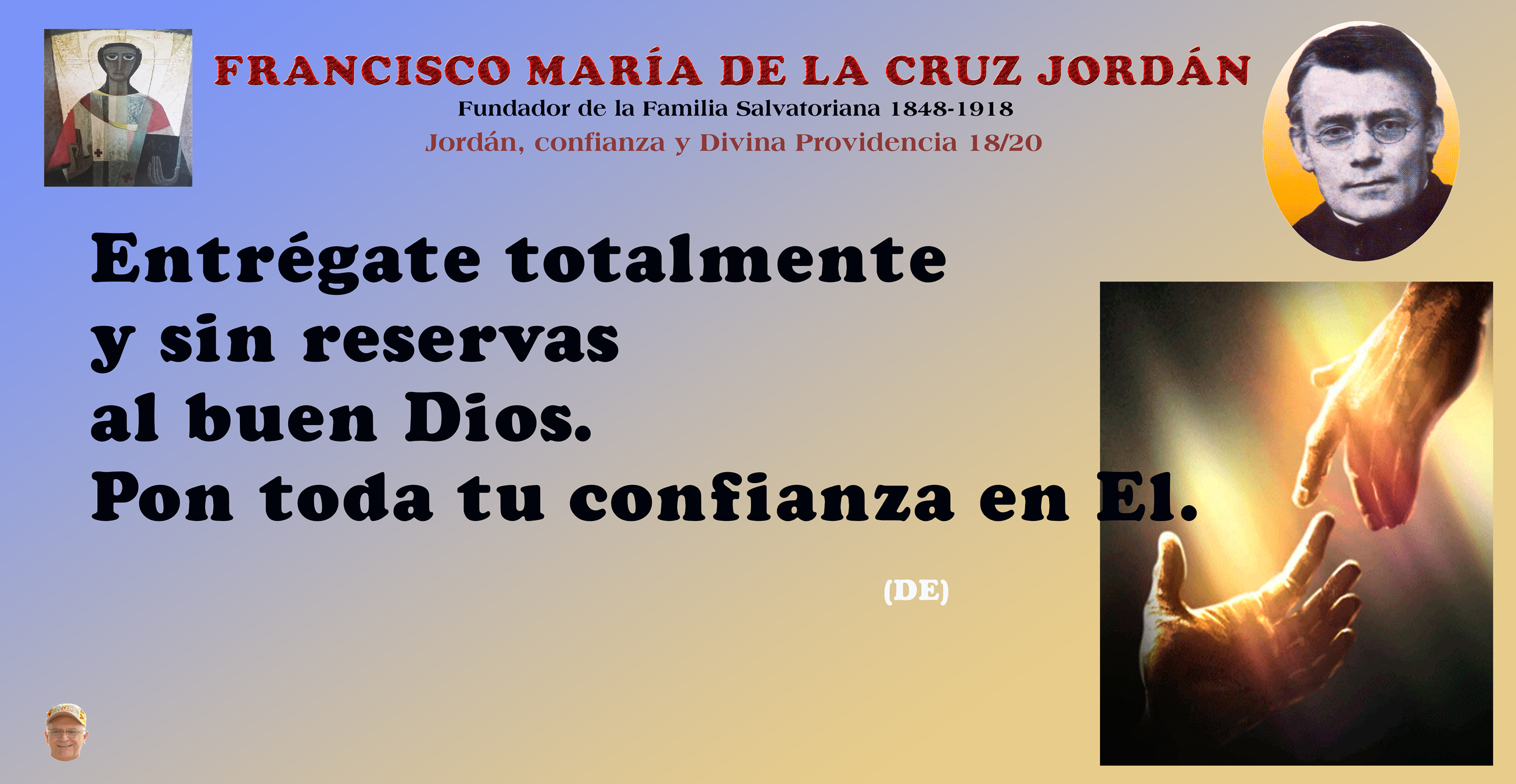 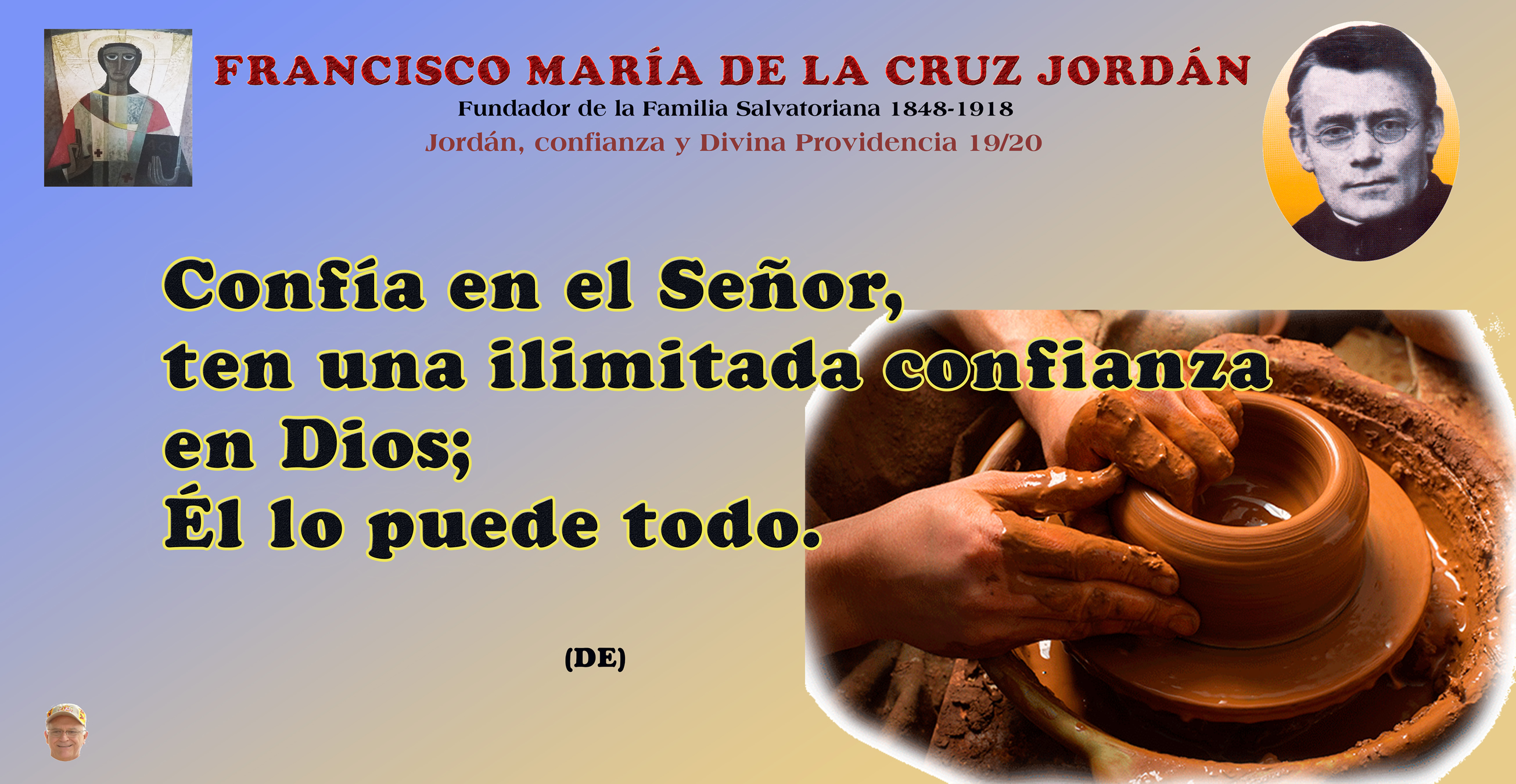 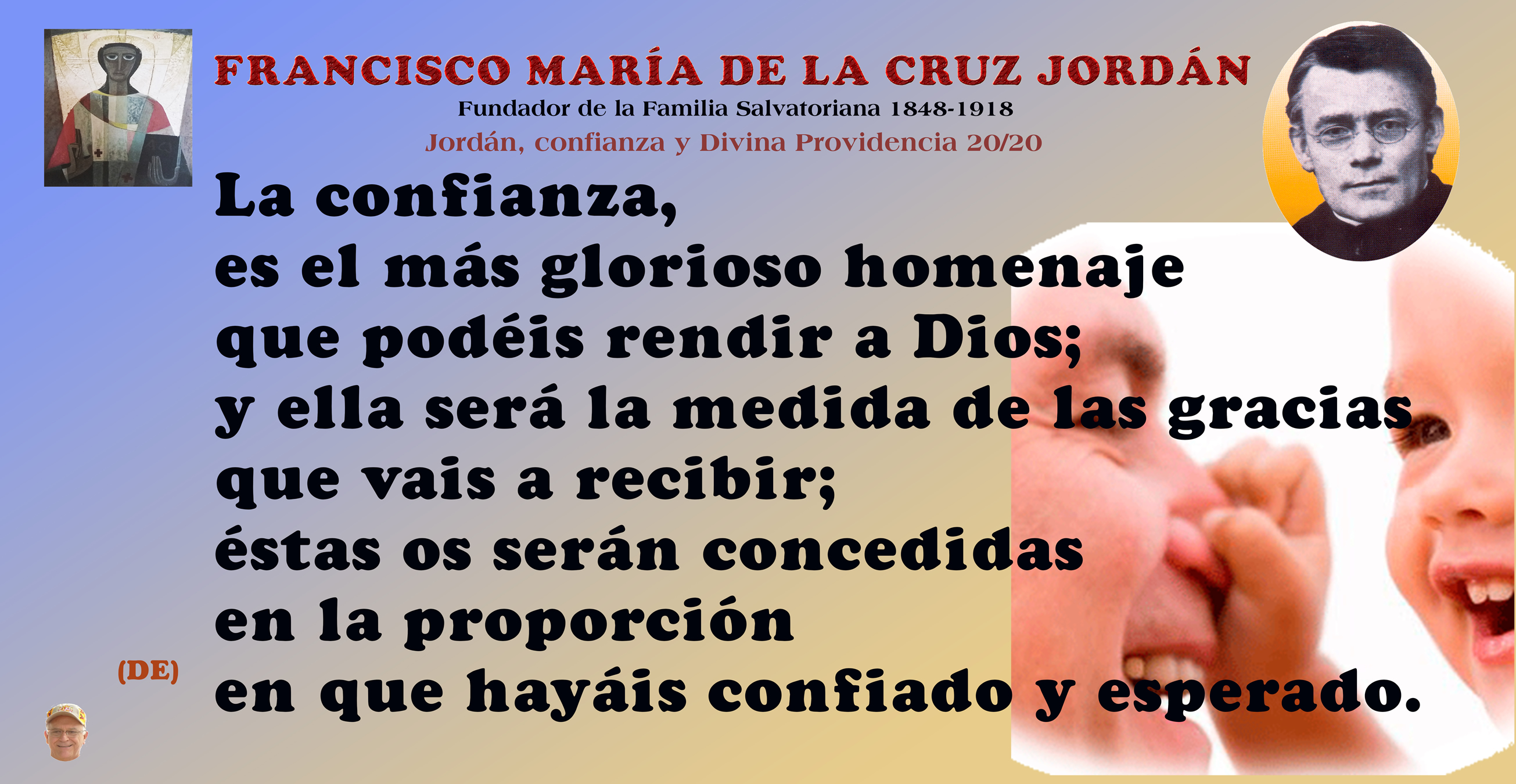 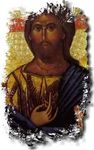